Using Hyperautomation to Enhance Efficient Customer Engagement for United Airlines
Gary T. Leavens
[Speaker Notes: Of course I don’t really work for United Airlines, but I’m pretending that I do.]
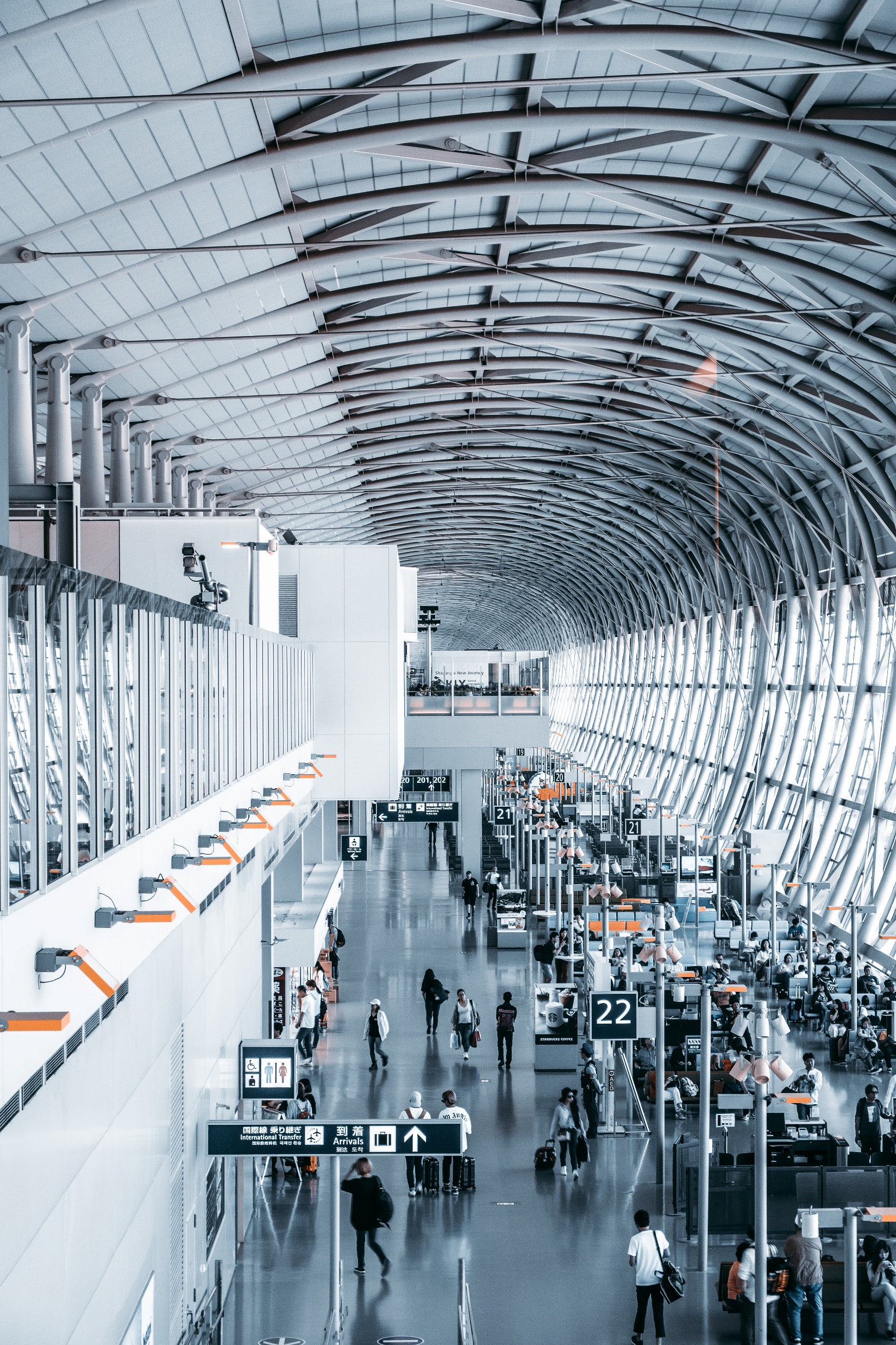 The Problem
Customers have many different issues
Customers expect: 
Human attention
Correct solutions
Agents are expensive
Agents have low tolerance for repetition
Photo by Jue Huang on Unsplash
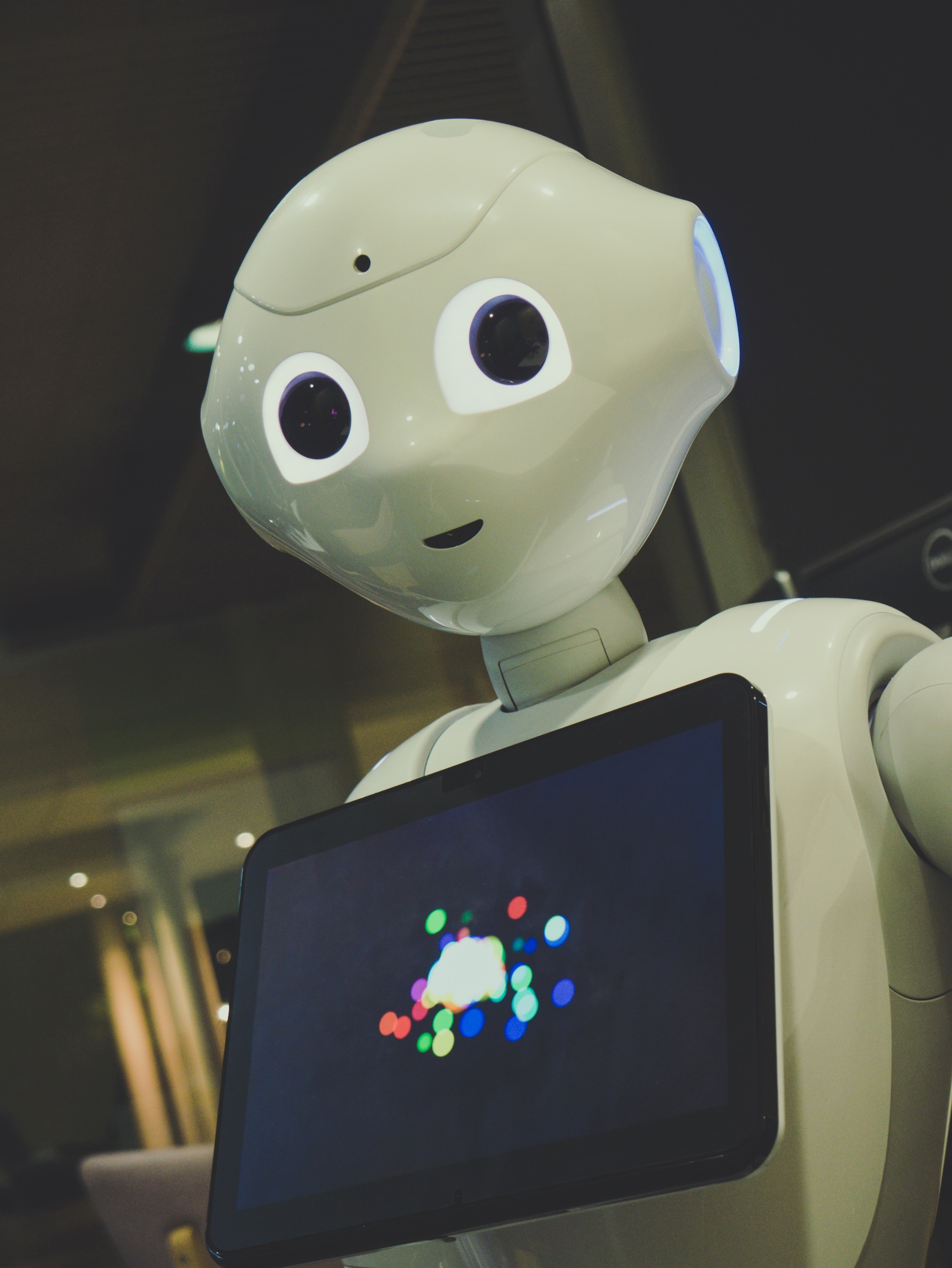 Old Approach
Robotic Process Automation
Photo by Owen Beard on Unsplash
[Speaker Notes: The problem is … (discussed on the next slide)]
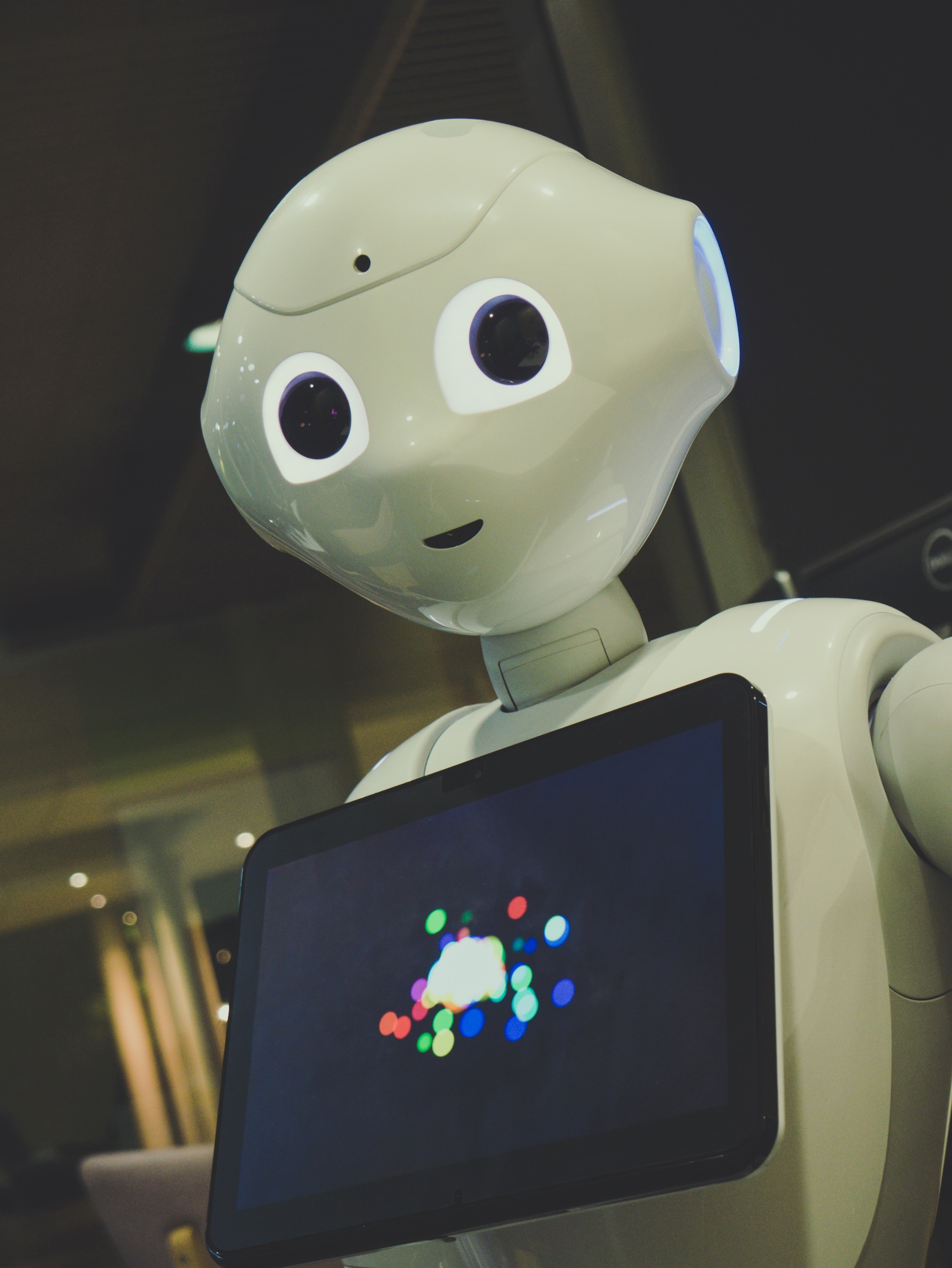 Problems with RPA
Customers don’t like it
Can’t solve complex problems
Some unique
Need human authority
Still need to have human SMEs involved
Photo by Owen Beard on Unsplash
[Speaker Notes: The problem is that customers don’t like RPA very much: feel it’s impersonal]
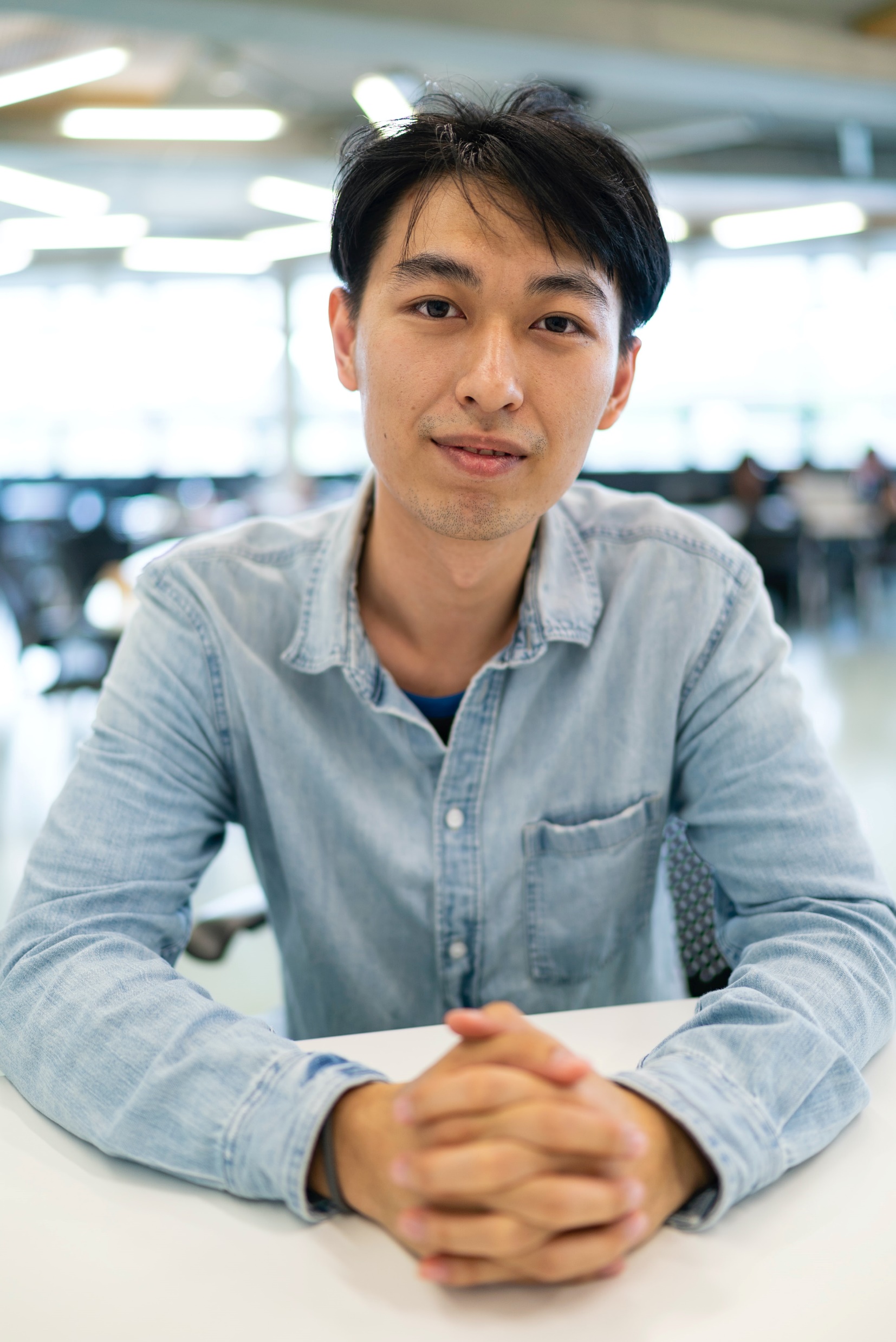 Current Approach
Robotic Process Automation (RPA)
+ Outsourced agents
Photo by Juan Encalada on Unsplash
[Speaker Notes: These agents replace the SMEs]
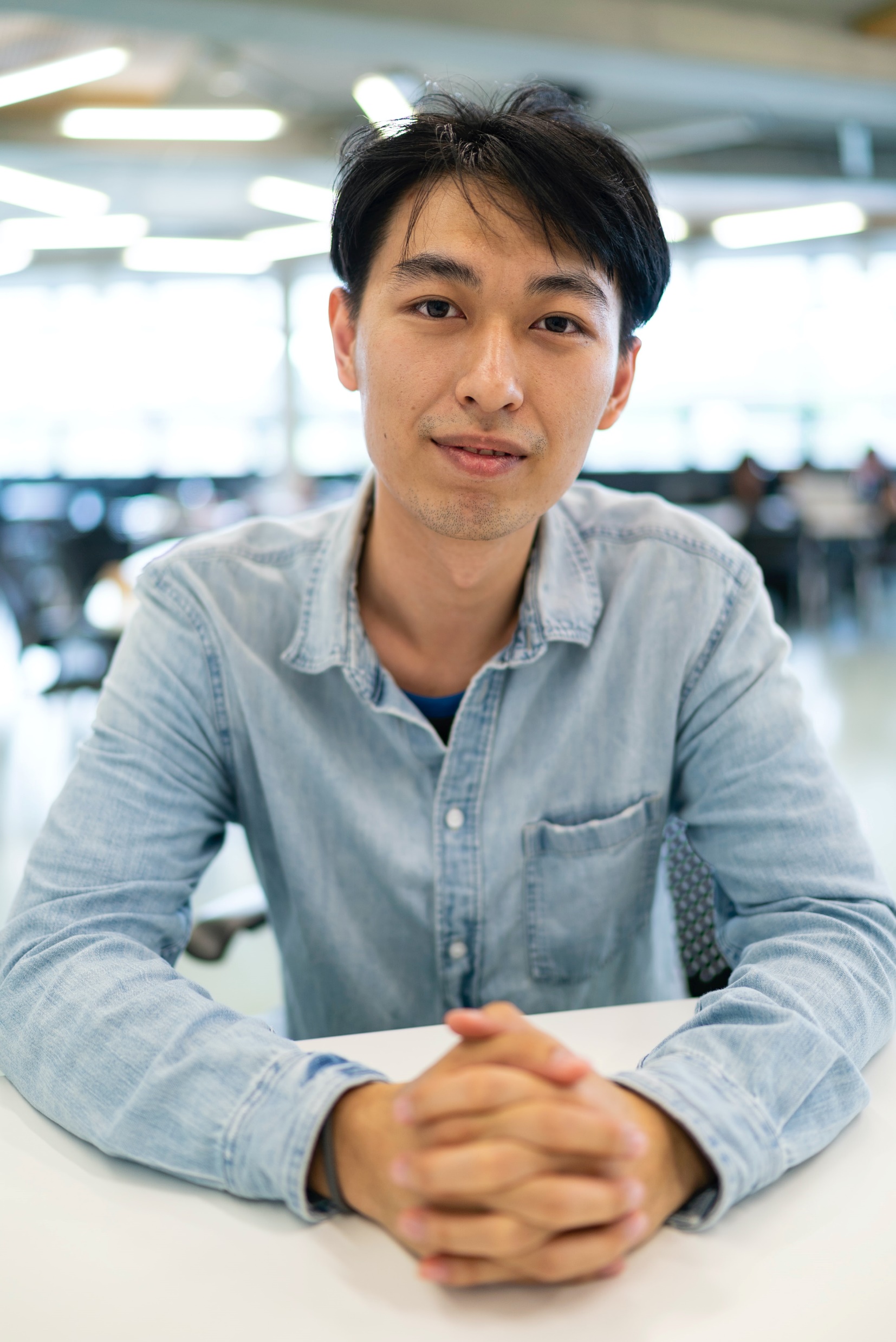 Problems with Current Approach
Still an ongoing expense
Still need SMEs
Photo by Juan Encalada on Unsplash
[Speaker Notes: Some customers don’t like dealing with agents with an “accent” but they are accepting that. The expense and improving the customer results is the problem]
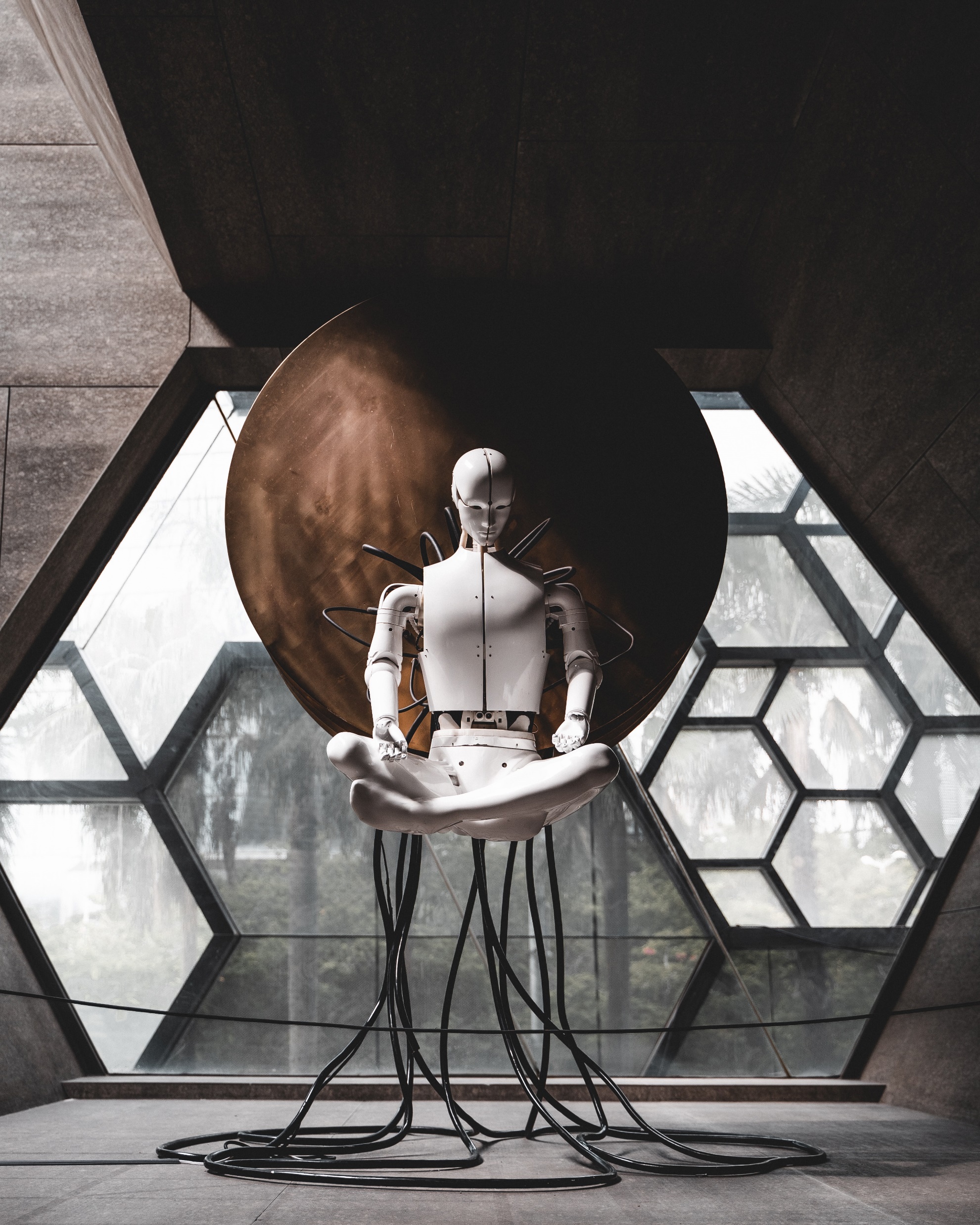 Innovative Solution
Hyperautomation:
Use RPA
Supervise RPA with Machine Learning

Use data analytics to improve RPA with:
Business analysts
SMEs
User focus groups
Photo by Yuyeung Lau on Unsplash
[Speaker Notes: Use data analytics to understand how RPA goes wrong for customers and learn how to improve it.]
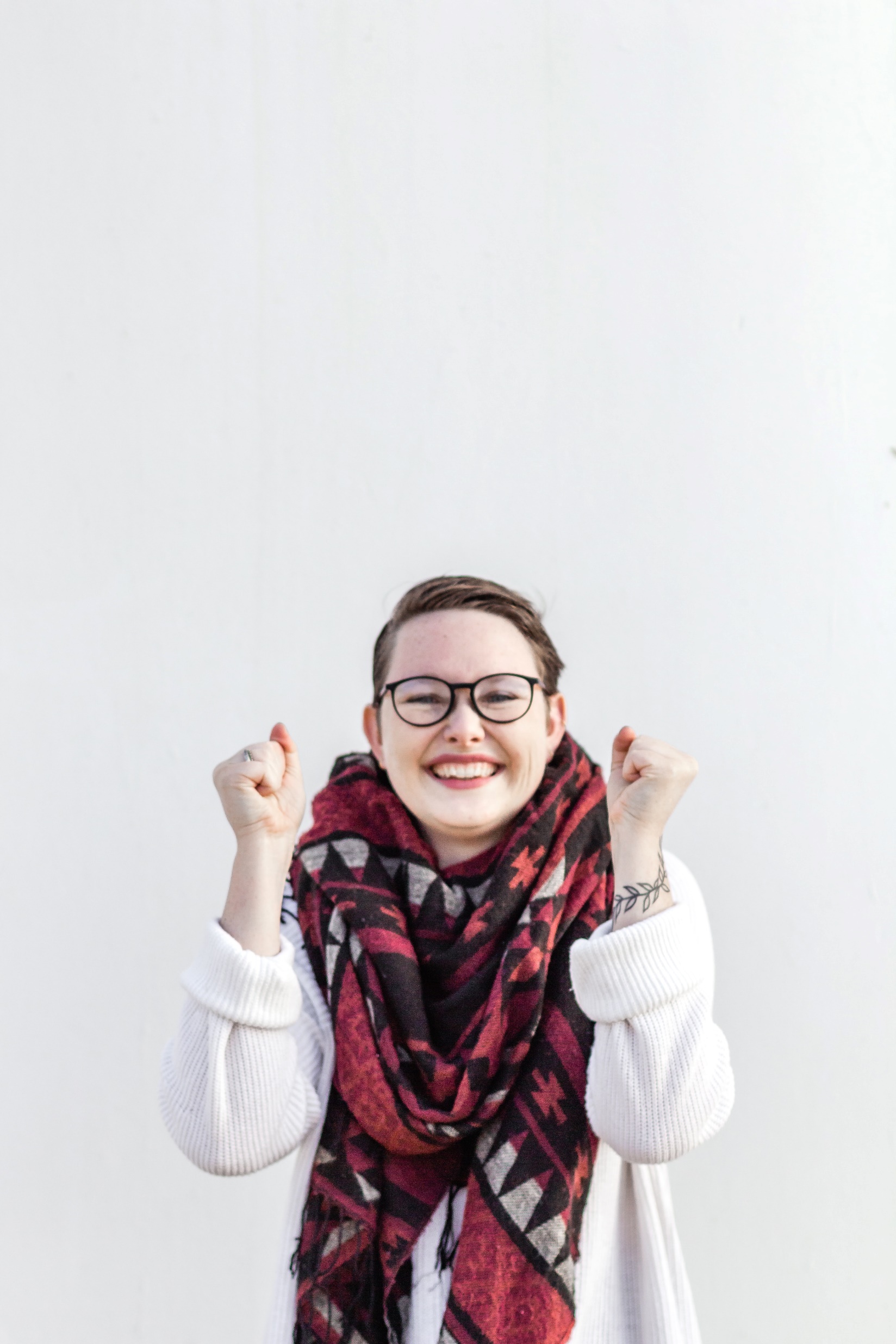 Benefits of the Proposal
Improved experience for customers
By gathering data + analytics
Better customer loyalty

Costs low:
Hire small team of analysts
Use SMEs we already employ
Photo by Sincerely Media on Unsplash
[Speaker Notes: The reason is that the team doing the analysis will focus on improving customer experience, which can translate to higher profits.]
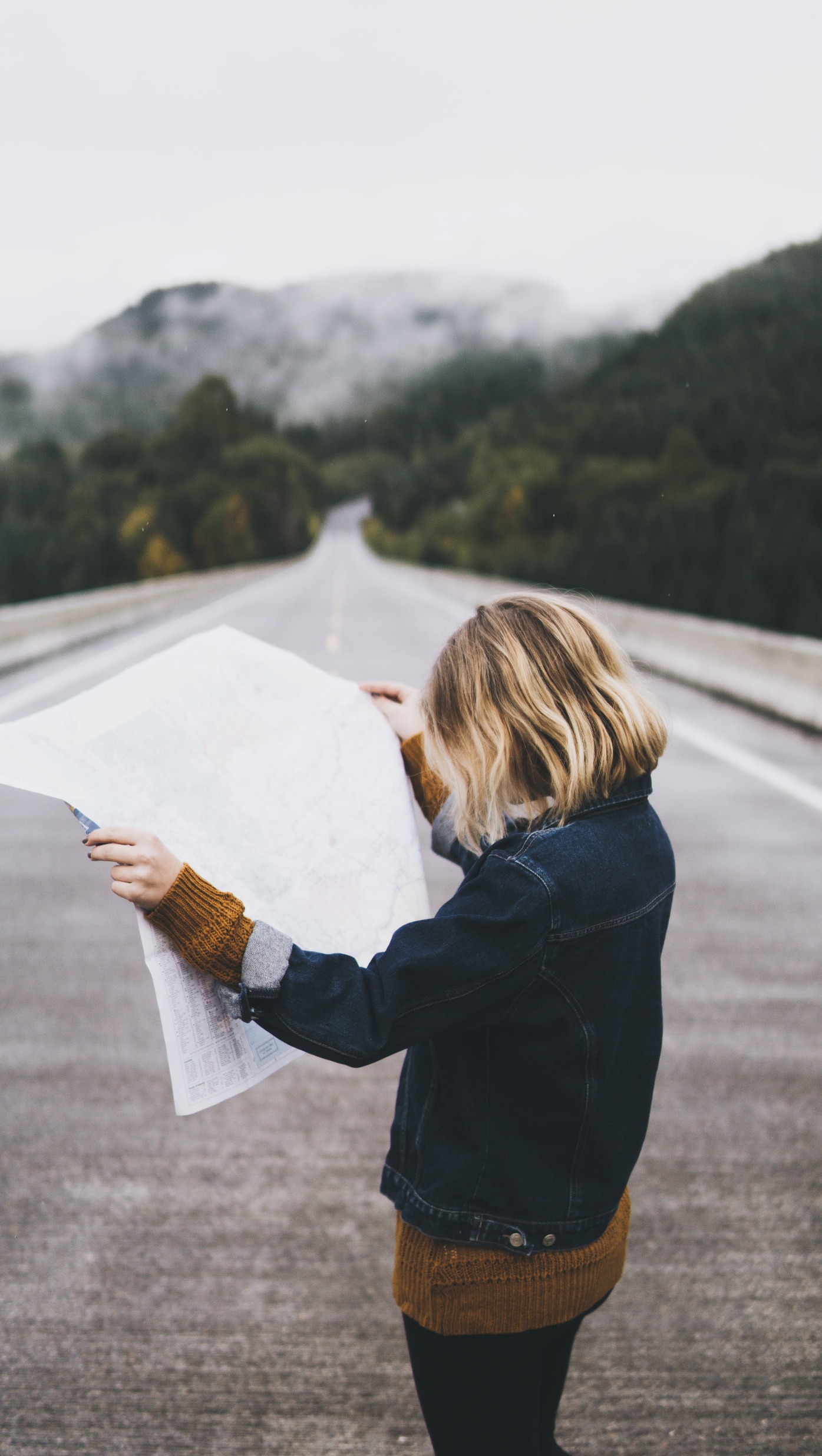 Future Possibilities
Automated reservations advice
New market for enhanced RPA in air travel?
Photo by Daniel Gonzalez on Unsplash
[Speaker Notes: Automated reservations means more software, so more possibilities for alienating customers. However, if we can do it right, then we could sell our expertise to other companies!]
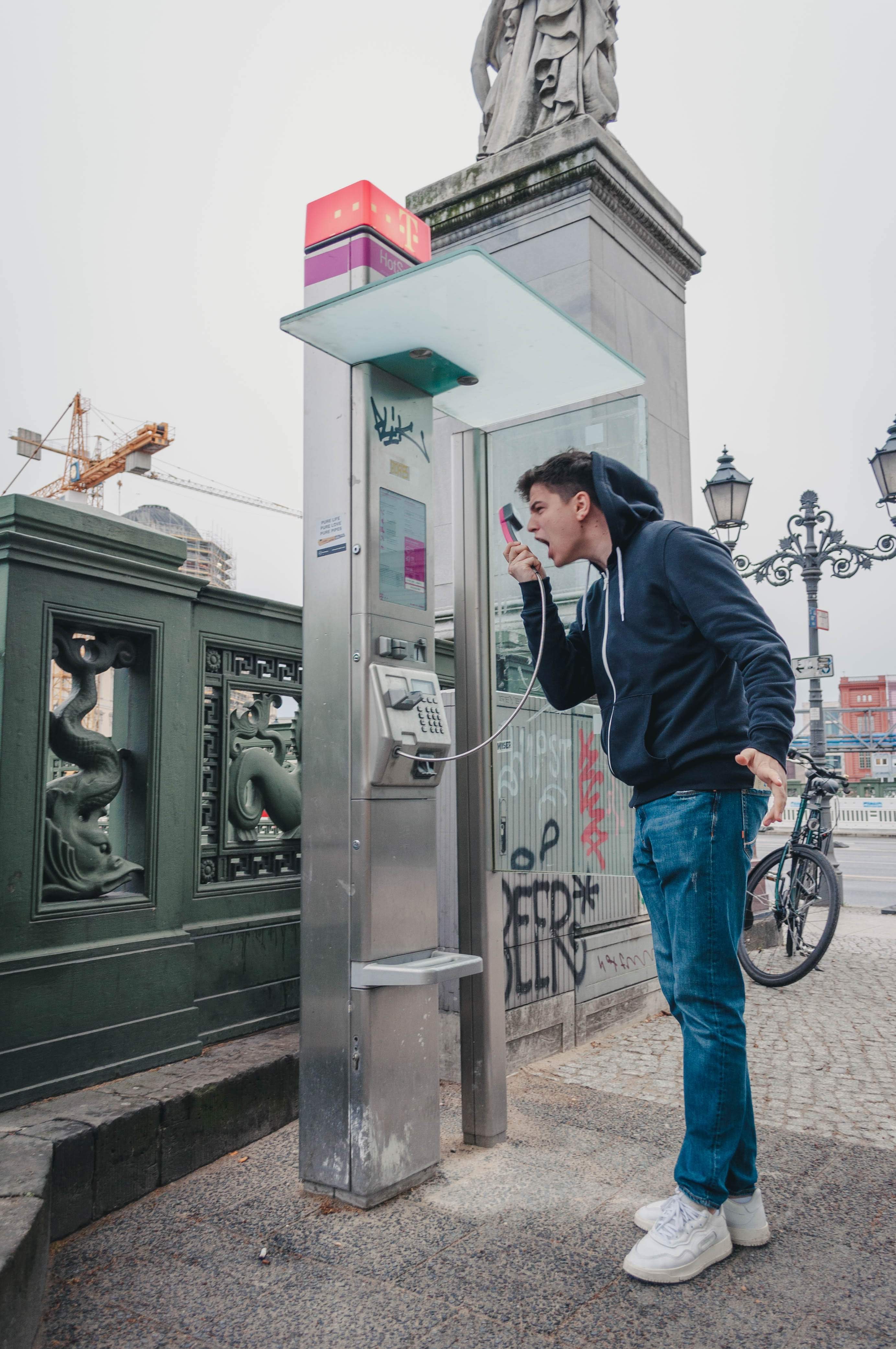 Concerns
Job losses:
Outsourced agents
SMEs, eventually?
Unhappy customers 
While we improve service
While SMEs are busy
SMEs may be stressed
Data analysts are expensive, $150k/year
Photo by Alexandra Mirgheș on Unsplash
[Speaker Notes: SMEs may feel they are being overworked and being put out of work at the same time]
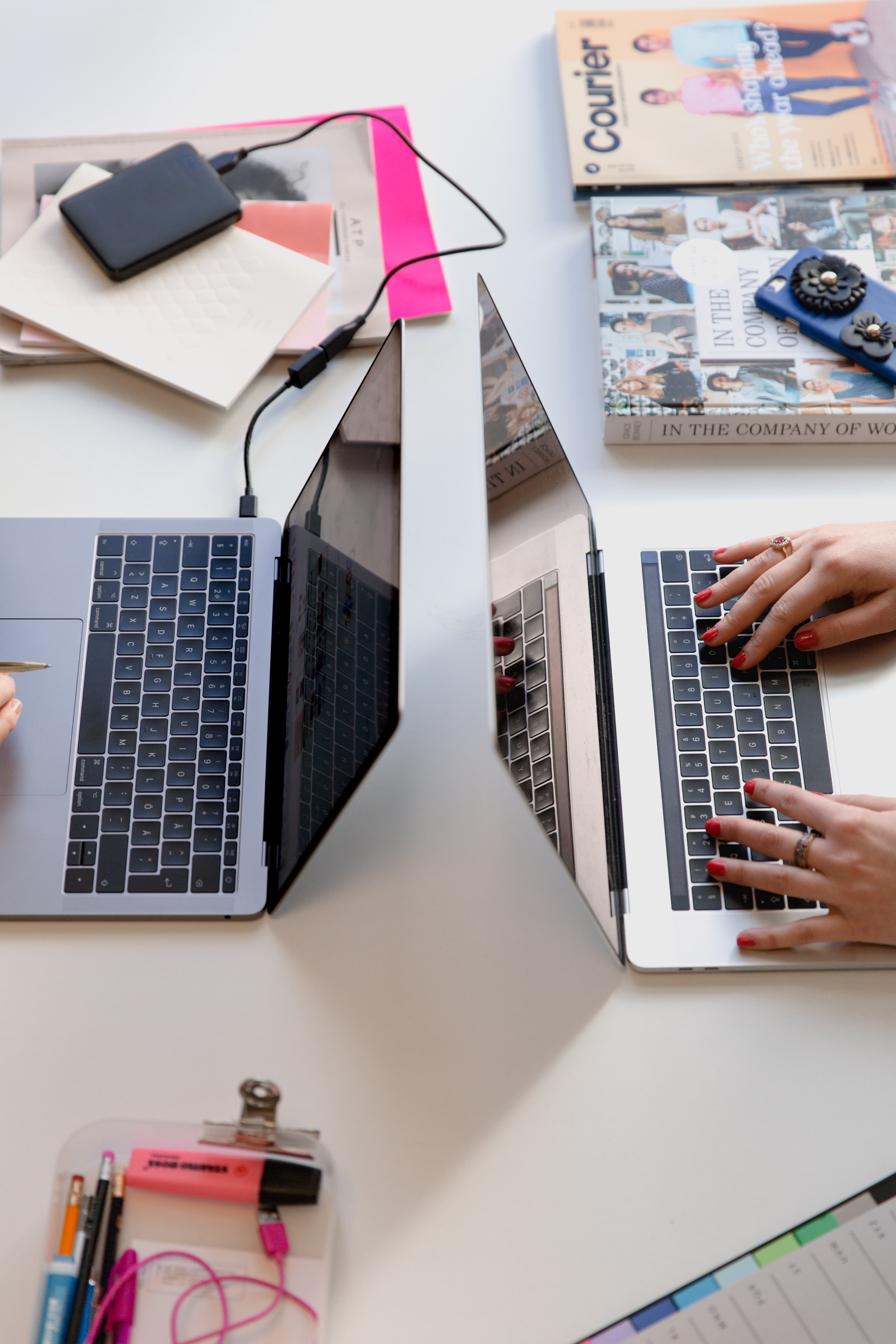 Conclusion
Form team
SMEs, part time
Analysts
Tasks:
Interview customers
Define outcome measures
Collect data
Analyze to find improvements
Implement
Repeat
Photo by Marten Bjork on Unsplash
[Speaker Notes: Advocate an incremental approach.]
Bibliography
Mark Runyon. “4 automation issues to watch in 2021,” The Enterprisers Project, January 12, 2021. https://enterprisersproject.com/article/2021/1/automation-4-trends-2021 
Kevin Casey. “How to identify Robotic Process Automation (RPA) opportunities,” The Enterprisers Project, June 4, 2019. https://enterprisersproject.com/article/2019/6/rpa-robotic-process-automation-find-use-cases 
Radixx International. “Radixx International reduces testing time and saves costs with Nintex RPA,” Online, January 13, 2021. https://www.nintex.com/case-study/radixx-reduces-testing-time-and-costs/